National 5 Biology Supported Study
Thursday 1st March
Thursday 8th March (in lab 20)
Thursday 15st March
Thursday 22nd March

Thursday 19th April
Thursday 26th April

In Lab 15, from 3.30-4.30pm. 

All welcome!
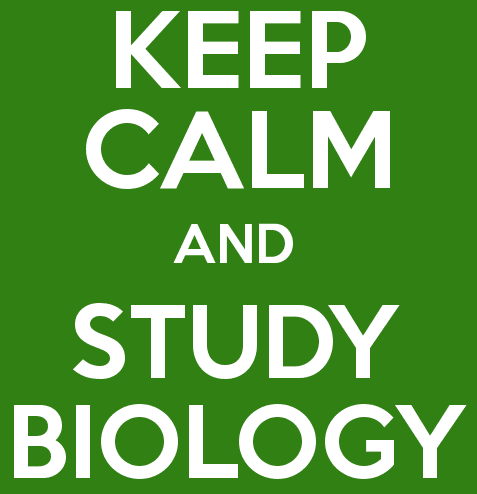